Nói và nghe
Nghe và nắm bắt nội dung chính trong 
thảo luận nhóm và trình bày lại nội dung đó
2
Thực hành nói và nghe, nói và nghe tương tác
Vòng 1: học sinh trao đổi, thảo luận về chủ đề sau
2. Thực hành nói và nghe, nói và nghe tương tác
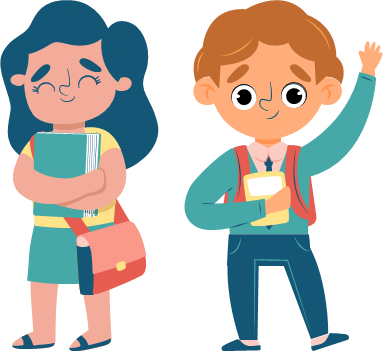 2. Thực hành nói và nghe, nói và nghe tương tác
Chủ đề
Em được giao nhiệm vụ tham gia cuộc thảo luận về chủ đề “Thiên nhiên có vai trò gì đối với cuộc sống con người?” và có trách nhiệm ghi chép nội dung thảo luận để trình bày lại cho các bạn nghe.
2. Thực hành nói và nghe, nói và nghe tương tác
Vòng 2
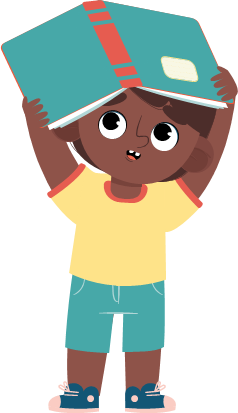 HS còn lại thực hành rèn luyện kĩ năng nghe: HS nghe phần trình bày của bạn và đánh giá theo bảng kiểm.
Cá nhân học sinh trong nhóm trình bày nội dung thảo luận của nhóm mà bản thân đã tham gia thảo luận ở vòng 1.
Bảng kiểm kĩ năng nghe, nắm bắt nội dung chính đã trao đổi, thảo luận và trình bày nội dung đó
2. Thực hành nói và nghe, nói và nghe tương tác
Thực hiện nhiệm vụ nói nghe tương tác
01
Xác định rõ vai trò, nhiệm vụ của người nói, người nghe ở hoạt động trao đổi về nội dung, cách thức trình bày
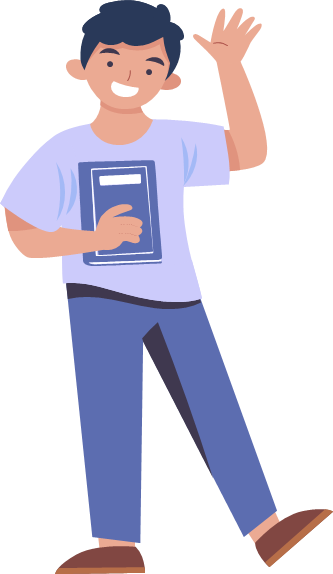 02
Nhận xét đánh giá lẫn nhau về việc tình bày lại những nội dung chính đã trao đổi, thảo luận trước đó.
Hoạt động luyện tập
Hoạt động luyện tập
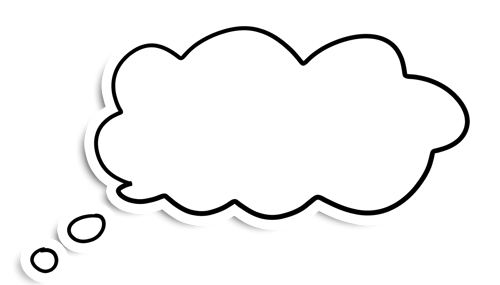 Hoàn thành bài nói và nghe, trình bày phần ghi chép của mình
3
Trao đổi, đánh giá, rút kinh nghiệm
3. Trao đổi, đánh giá và rút kinh nghiệm
Nêu 2 ưu điểm của bản thân trong quá trình nghe và trình bày
Đề xuất giải pháp cho một điểm mà bản thân làm chưa tốt
3. Trao đổi, đánh giá và rút kinh nghiệm
02
01
Xác định mục đích nghe
Tìm hiểu trước đề tài
03
04
Những kĩ năng cần có khi nghe và nắm bắt nội dung chính trong thảo luận nhóm; trình bày lại nội dung đó.
Theo dõi và ghi lại ý kiến/ quan điểm cá nhân về những vấn đề được trao đổi
Ghi lại câu hỏi về những vấn đề em chưa hiểu rõ
3. Trao đổi, đánh giá và rút kinh nghiệm
06
05
Ghi chú hoặc nêu câu hỏi với người nói
Chú ý điệu bộ, cử chỉ,...của người nói
07
08
Những kĩ năng cần có khi nghe và nắm bắt nội dung chính trong thảo luận nhóm; trình bày lại nội dung đó.
Đọc và trao đổi nội dung thuyết trình với các bạn và điều chỉnh
Kĩ năng đặt câu hỏi
Hoạt động vận dụng
Hoạt động vận dụng
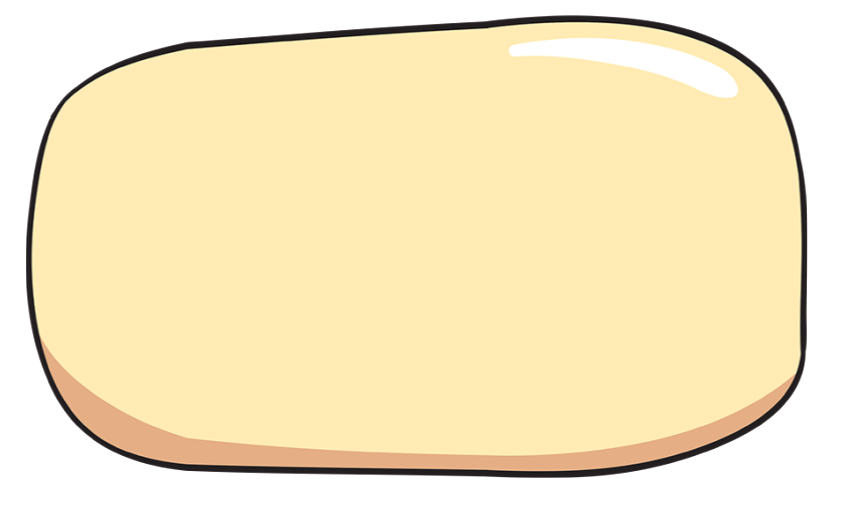 HS điền thông tin trả lời cho những thắc mắc của mình trong phiếu học tập vào cột L
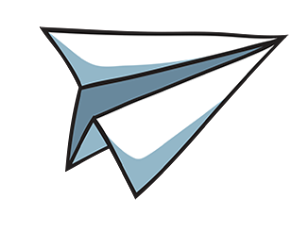 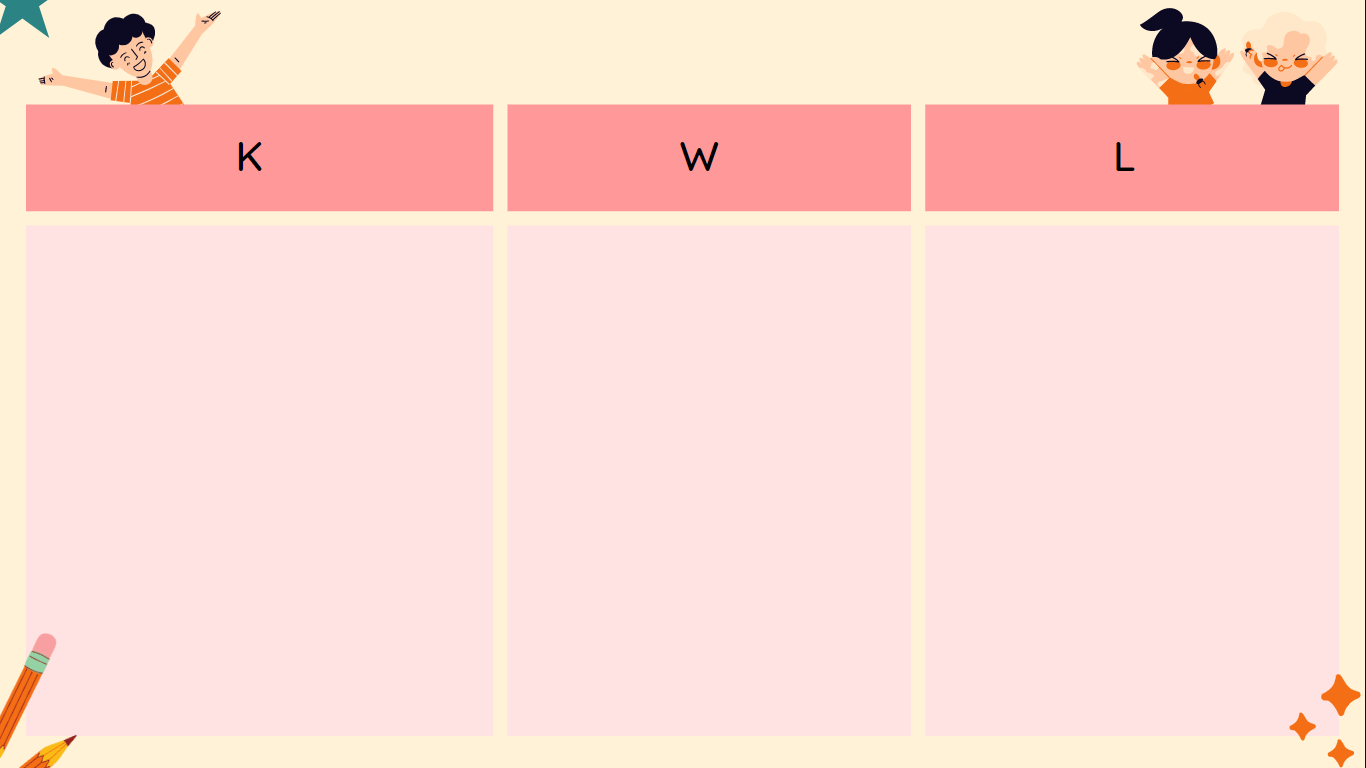